Suite: notions de base
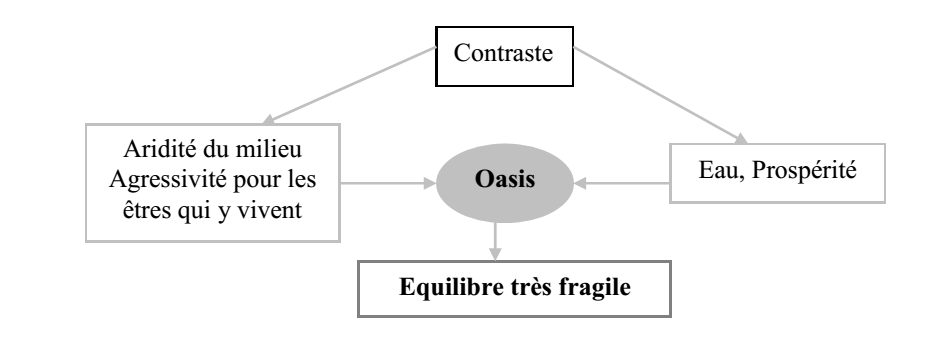 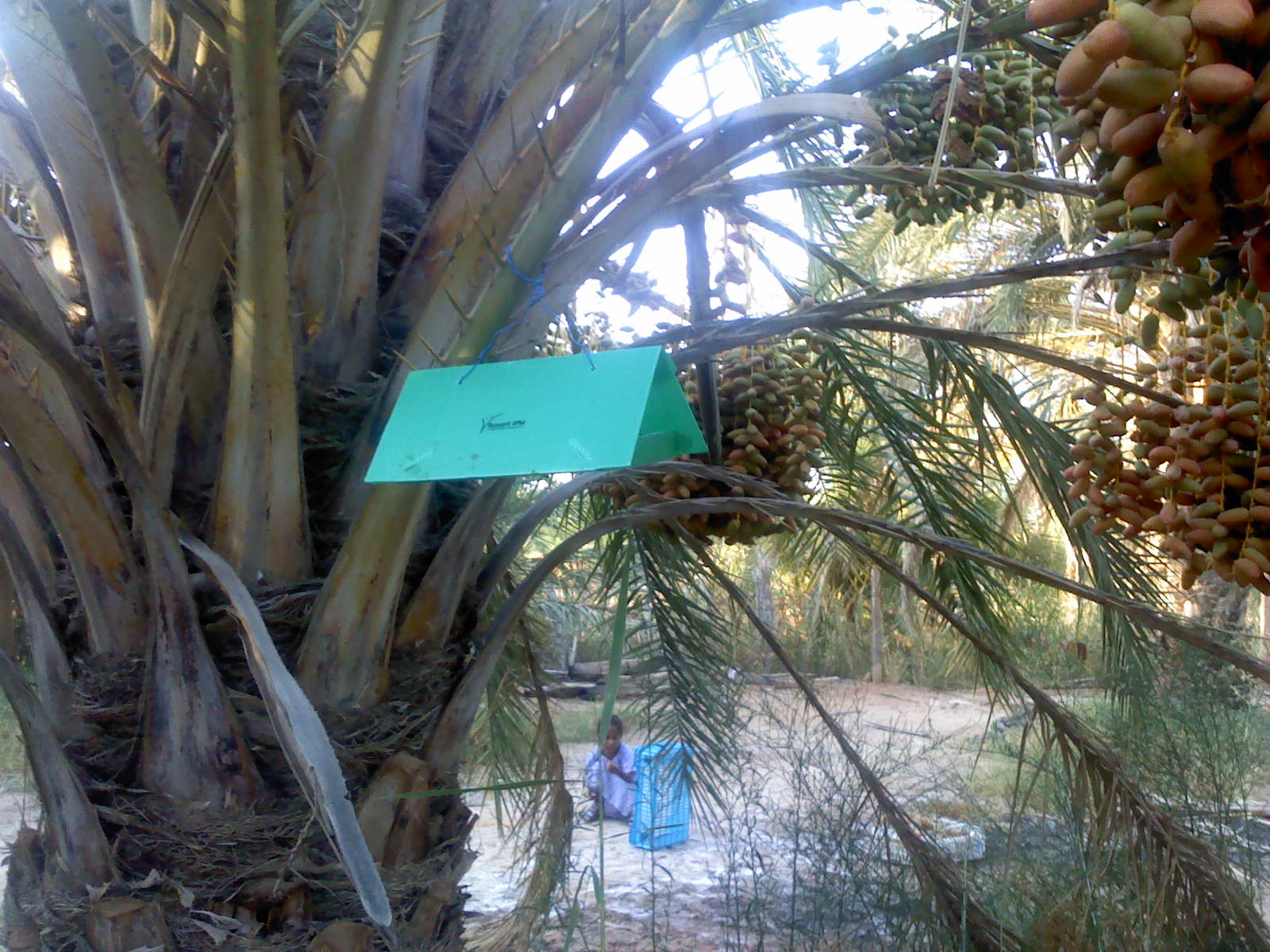 La Palmeraie
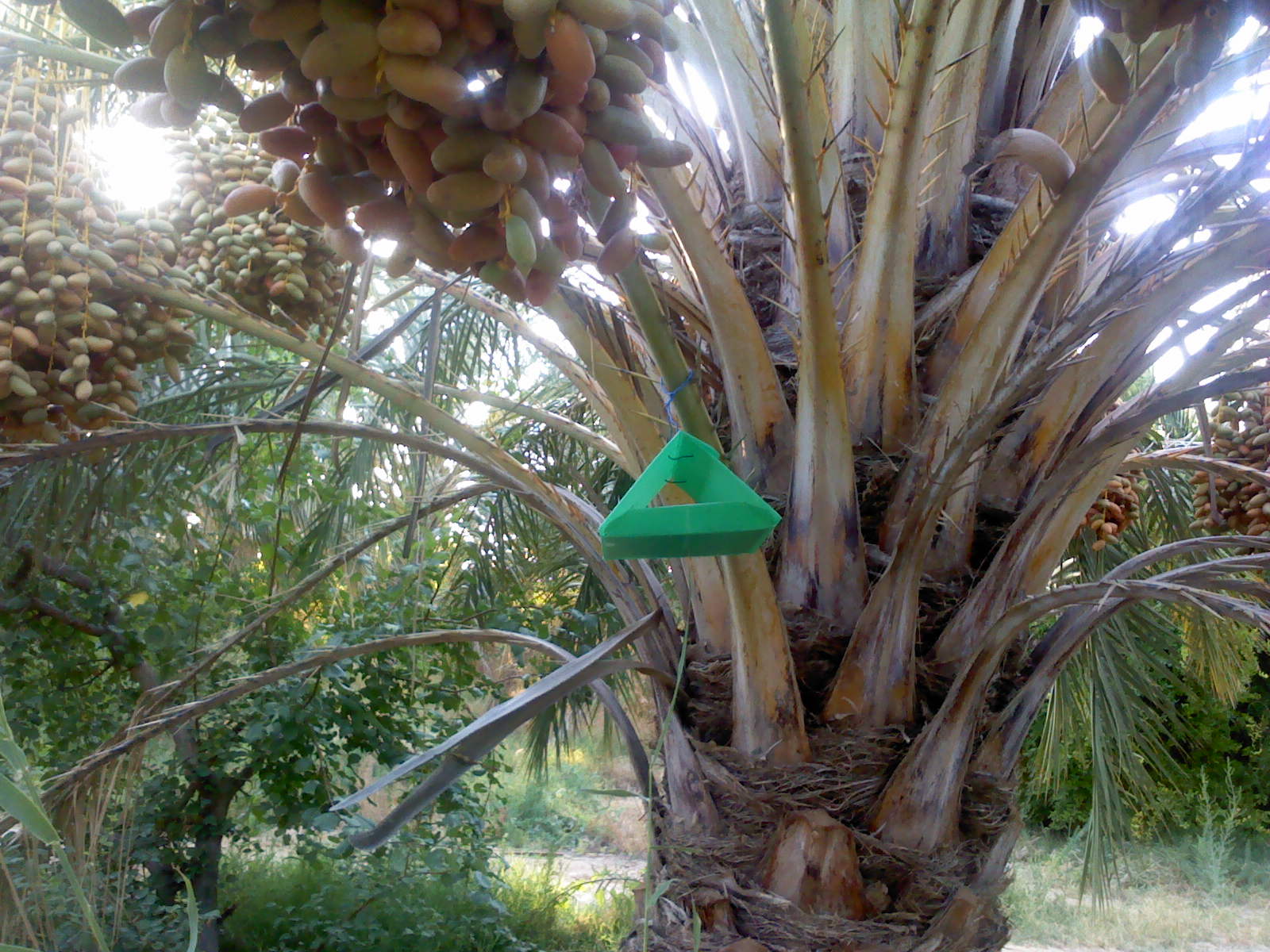 la palmeraie est un espace agricole en milieu saharien, dont la principale culture est le palmier dattier
A cette culture, dans la plus part des cas, sont associés le maraîchage et l’arboriculture fruitière
On parle d’une palmeraie stratifier
Remarque: le mot palmeraie à été utilisé pour désigne une plantation de dattier, le terme datteraie étant peu usité.